Updates from the IPPC
NAPPO Annual MeetingTucson, ArizonaOctober 23, 2024
Key outcomes of Commission on Phytosanitary Measures (CPM-18)
Adoption of the ePhyto sustainable funding model
Adoption of the revision to ISPM 4 - Requirements for establishment and maintenance of Pest Free Areas.
Adoption of criteria for evaluation of available information for determining host status of fruit to fruit flies (Annex to ISPM 37).
Adoption of the Revision of ISPM 5 (Glossary of Phytosanitary Terms)
Adoption of Phytosanitary treatment PT 46 as an Annex to ISPM 28 (Cold treatment for Thaumatotibia leucotreta on Citrus sinensis).
Adoption of the revised Recommendation R-06 on minimizing pest risk associated with sea container pathway. 
Extension of the mandate of the  Focus Group on Climate Change and phytosanitary issues until CPM-20 (2026)
Approval of the ToR for a CPM Focus Group on Global Phytosanitary Research Coordination and for a CPM FG on Diagnostic Laboratory Networking
Support to send the draft specification on Safe provision of food and other humanitarian for country consultation
Extension of the mandate of the CPM FG on Sea Containers until CPM-21 (2027)
Creation of a Focus Group on Plant Health in the Context of One Health
[Speaker Notes: Marina Zlotina and I will speak more to the adoption of ISPMs later today]
One Health
During CPM-18, the Commission on Phytosanitary Measures highlighted the role of plant health in the context of One Health. 
This is a significant evolution for the IPPC and a key step forward as it is intended to lead to more comprehensive support for and involvement in One Health.  
The IPPC Secretariat will continue to investigate the nature and scope of risks associated with antimicrobial resistance in plant health, including antimicrobial resistance (AMR) in relation to the use of antibiotics and fungicides.
IPPC participated in the 8th World One Health Congress in September 2024
Provided keynote speech and dedicated plant health session
It is hoped that the International Day in Plant Health 2025 will be devoted to plant health in the context of One health
One Health and AMR are on the agenda of the Strategic Planning Group meetings
This is important work in raising the profile of the importance of plant health internationally
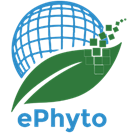 ePhyto solution
The IPPC ePhyto Solution is an initiative of the Commission on Phytosanitary to advance the global use of ePhytos in international trade.
As of 31 December 2023, a total of 130 countries were registered with the IPPC ePhyto Solution among which 84 were actively exchanging ePhyto. As of December 2023,  more than five million ePhytos have been successfully exchanged.
A sustainable funding model for the e-phyto solution was adopted by CPM-18- model considers development status and number of e-phytos exchanged
Funding model remains to be implemented
Africa Phytosanitary Program
The Africa Phytosanitary Program (APP) is an IPPC initiative and the African Union Commission on Agriculture, Rural Development, Blue Economy, and Sustainable Environment (ARBE). 
Objective is to strengthen the resilience of Africa’s phytosanitary systems against plant pests of regulatory, economic and environmental significance. 
The APP seeks to boost the technical capacity of Africa’s plant-health professionals by providing training, encouraging collaboration, leveraging resources, and enhancing knowledge sharing to prevent and manage the impact of plant pests in the region.
The APP will be implemented in all 54 countries in Africa. The programme is in its pilot phase, with implementation in 11 African countries, namely: Cameroon, Democratic Republic of Congo, Egypt, Guinea-Bissau, Kenya, Mali, Morocco, Sierra Leone, Uganda, Zambia and Zimbabwe.
Objective is to eventually broaden this to other regions.
Commodity standards
One of the Development Agenda Items in the IPPC 2020-2030 Strategic Framework 
ISPM 46-Commodity specific standards for phytosanitary measures was adopted by CPM-16
Intent of commodity standards is to facilitate market-access discussions and safe trade. They may also help NPPOs optimize the use of their resources. 
Draft annex to ISPM 46 on international movement of fresh Mangifera indica fruit underwent second country consultation in 2024
Call for topics next year  - NAPPO participants could consider subjects
Sea Containers
Working under extended mandate until 2027
Focal points include gauging effectiveness of recommendation, advocating for its uptake, determining advice for CPM on long term guidance
Workplan developed for key activities; expected to be presented to CPM-19 for information
Possible industry-government workshop in 2026 – if funding can be obtained
Several technical and technological advances are being analysed
Bureau
Represents the Commission on Phytosanitary measures on a year-round-basis, implementing decisions taken by CPM, advancing IPPC work and issues, and arranging, and preparing for new issues and decisions, for the following year’s CPM
Focal points at present and during the year include, among other things:
CPM – all aspects
Implementation of IPPC Strategic Framework
Long-term e-phyto funding
Africa Phytosanitary program
Fusarium TR4 disease of bananas
Antimicrobial resistance
Plant health on the One Health framework
Workplans and budgets for the Secretariat
Mexico is represented by Latin America regional representative – presently Argentina
United States and Canada are jointly represented under North America region – USA taking over in April 2025
Next meetings this week, followed by Strategic Planning Group
Strategic Planning Group meetings (& CPM-19)
Next meetings in October (next week)
Strategic Framework
mid-point review and initial discussion on next iteration
How to raise the profile of plant health
Plant health in One Health
Anti-microbial resistance
Improving efficiency of standard setting
International Day of Plant Health
International Forest Quarantine Research Group (IFQRG)
IFQRG supports the IPPC community by addressing critical forestry quarantine issues for the global plant protection community through scientific analysis, discussion and collaborative research
Since 2004, the group has responded to requests for scientific information on forestry quarantine issues from the Commission on Phytosanitary Measures, the Standards Committee and the Technical Panel on Forest Quarantine (TPFQ).
The next IFQRG meeting takes place in November
Secretary
Dr. Osama El-Lissy left his role in August
Significant achievements made under his leadership in two years:
Stabilized the Secretariat
Raised profile of plant health internationally
Including in the One health framework
Advances in e-phyto
Africa Phytosanitary Program